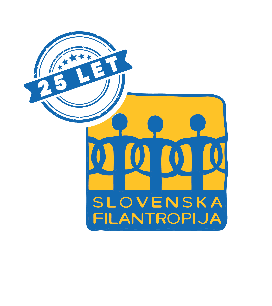 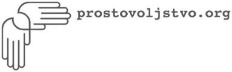 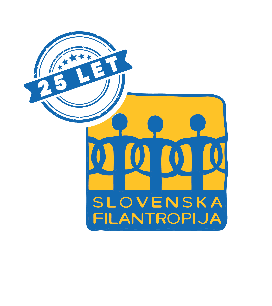 Jaz sem?
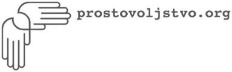 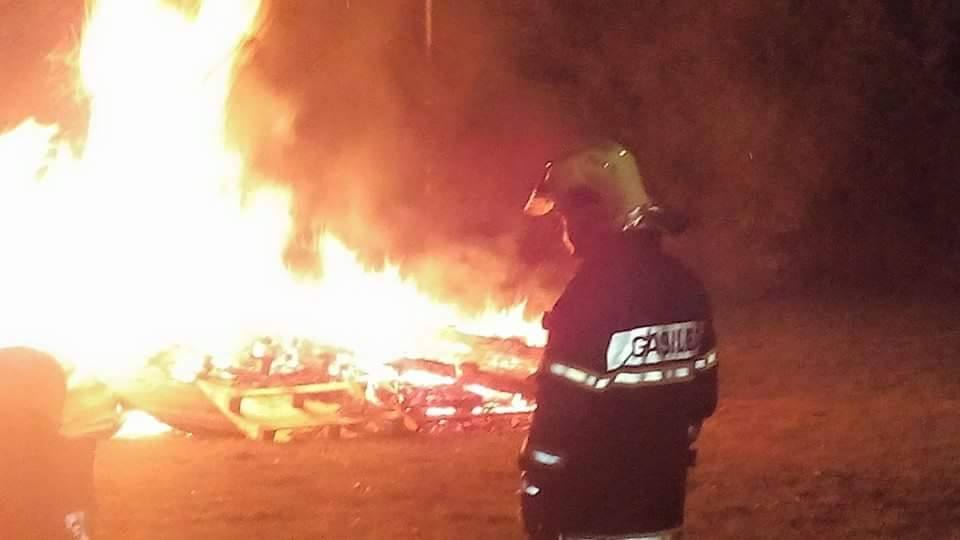 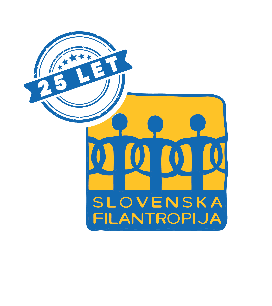 Jaz sem?
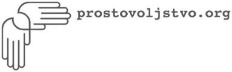 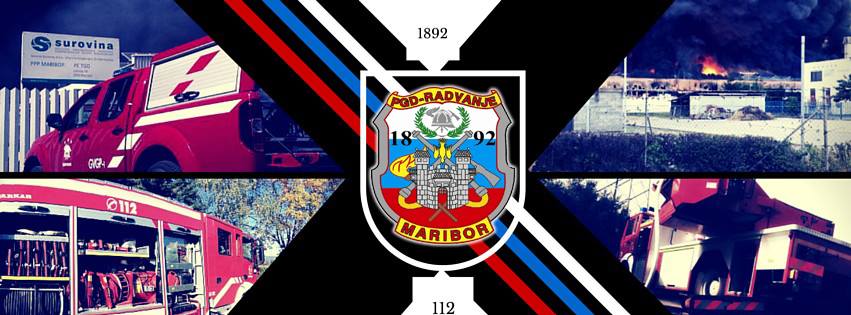 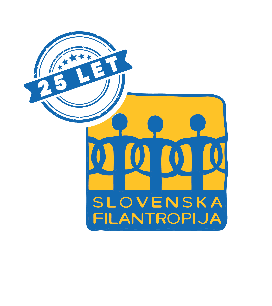 Doživljajsko igrišče pred leti
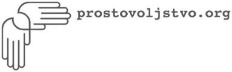 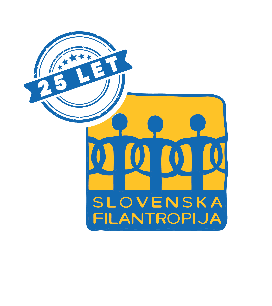 Prostovoljno gasilsko društvo Radvanje
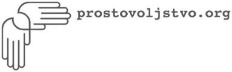 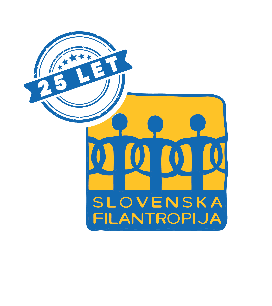 O prostovoljstvu trenutno
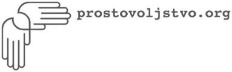 -> Član PGD Radvanje Maribor 
-> Playworker na doživljajskem igrišču 
-> Član mladinskih izmenjav
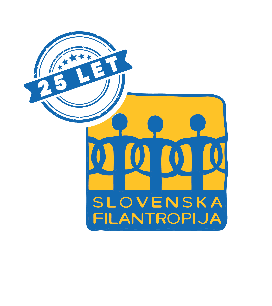 Šola
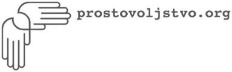 Prostovoljstvo
Družbeno življenje
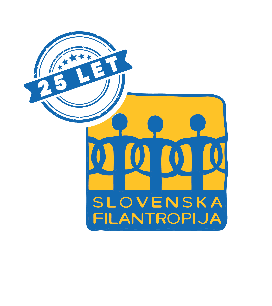 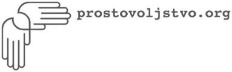 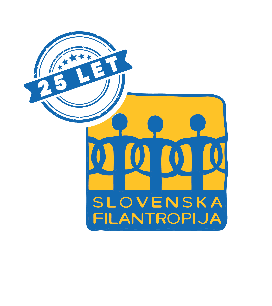 Prostovoljstvo med mladimi
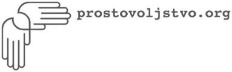 Družina
Sovrstniki
Organizacije
Država
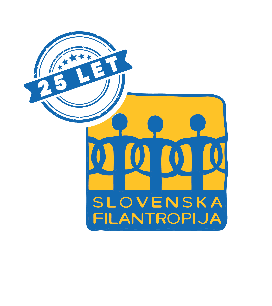 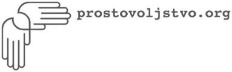 Vprašanja